INDICES EN VRAC
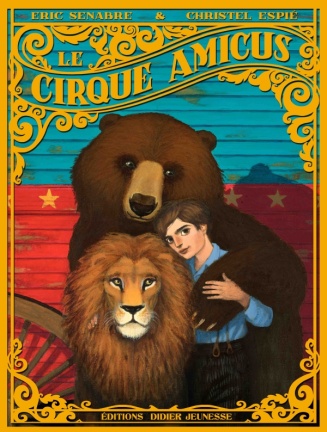 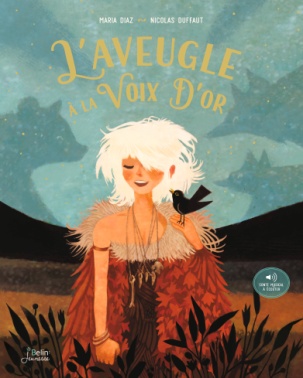 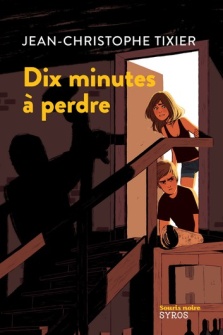 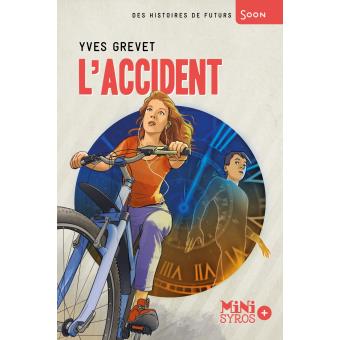 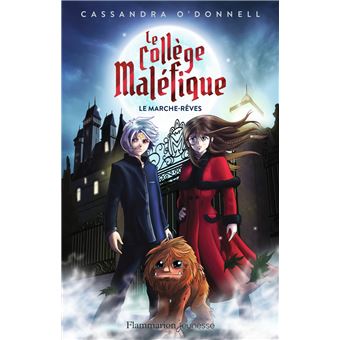 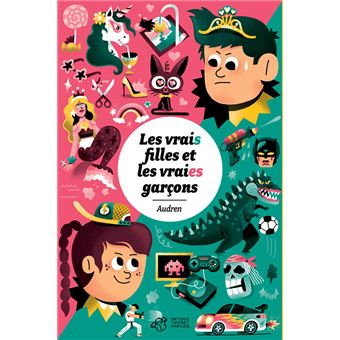 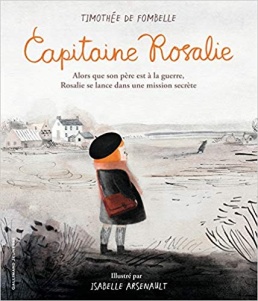 INDICES « EXTRAIT»
INDICES « OBJET »
INDICES « LIVRE EN RESEAU »
Consignes
Deux diapos présentent des indices « en vrac ». Il y a trois indices pour chaque livre situé sur le fond bleu. 
Déplace les indices et place-les sous les bons livres. Argumente tes choix.
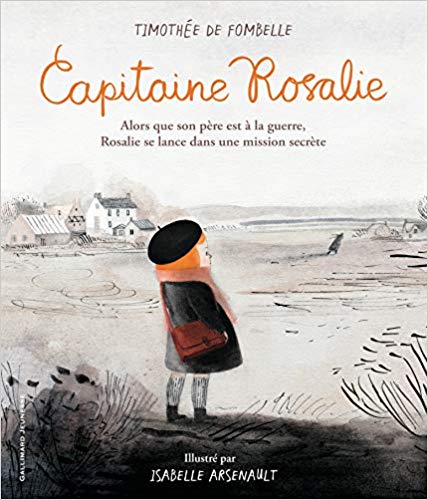 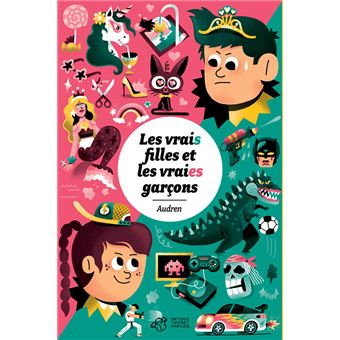 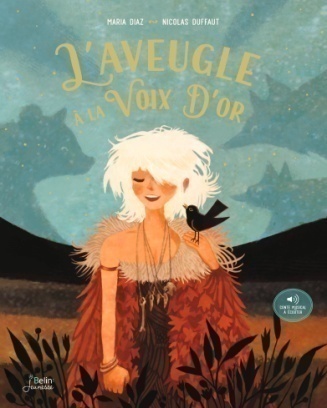 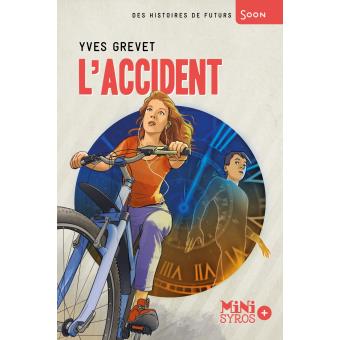 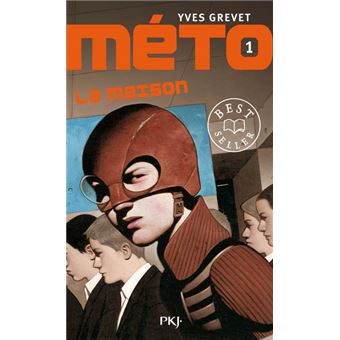 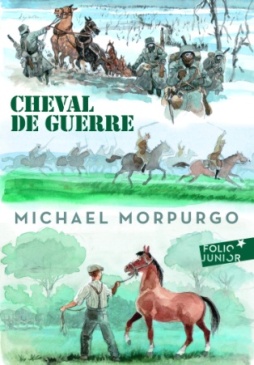 « Je proposai de baptiser le journal MAJ MAG. »
« Mort en héros au combat ! »
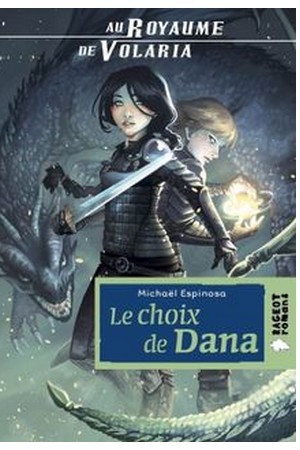 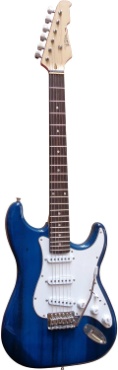 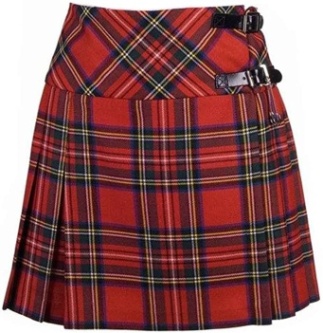 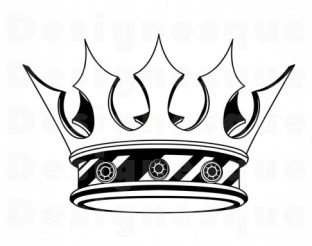 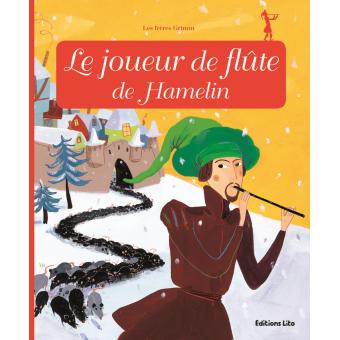 « Nous devons garantir l’intégrité physique, psychique et psychologique de nos clients. »
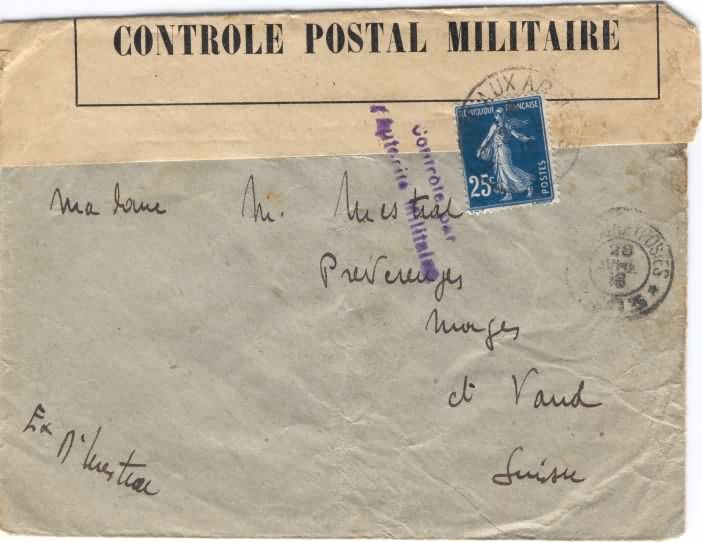 « J’ai une visite à rendre à celui qui m’a élevé autrefois »
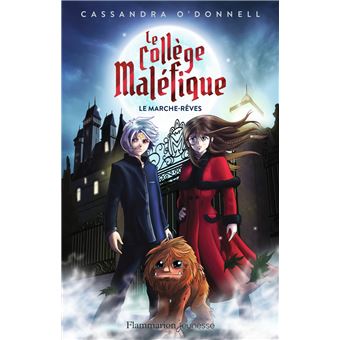 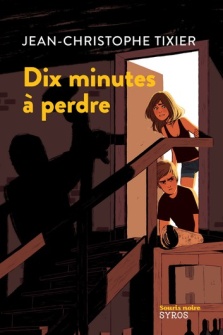 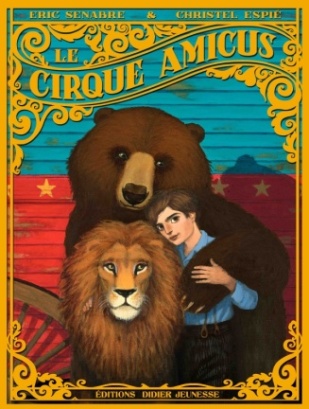 « Hezemus, confit haduras.»
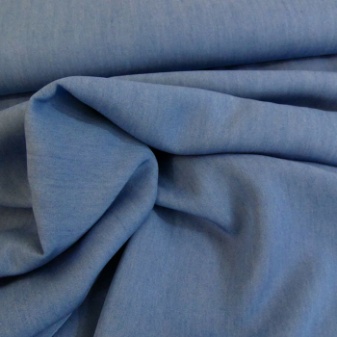 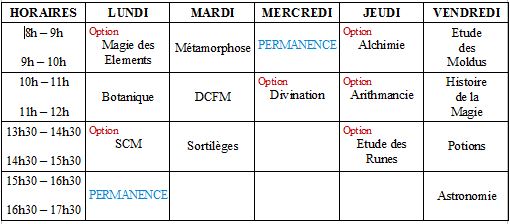 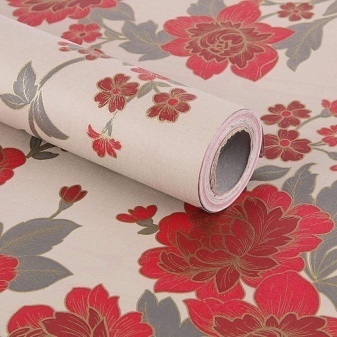 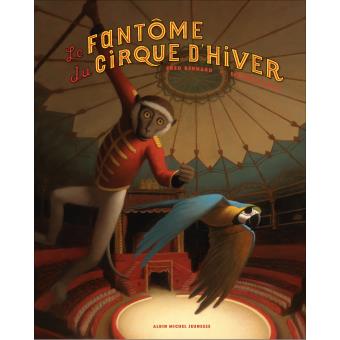 « Ceci est mon histoire »
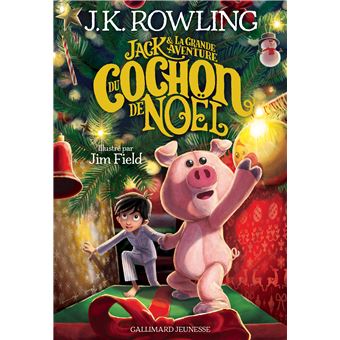 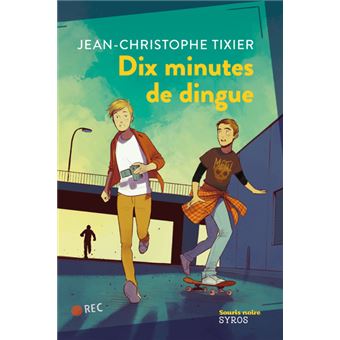 « Je crois que j’ai joué mon rôle »